Energy Education
Consumption & Radiation Awareness

By: Colton C. Bennett | Mentor: Mansel A. Nelson
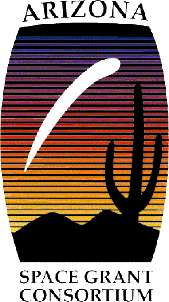 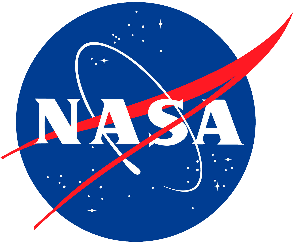 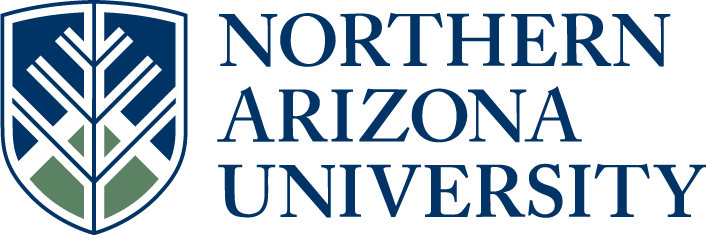 Energy Education Awareness
Energy Consumption
Energy Reduction
Radiation Concept
Average kWh Annually
Comparison
30% of residences on the N.N. Reservation are without electricity.
Electricity is so abundant in major cities that it is taken for granted.
More space = more electrical appliances.
Electrical usage in the Work Area
How to reduce energy consumption.
Buy a Power Strip
Switch from Incandescent to CFLs or LEDs
Distinguish which electrical appliance are necessary and unnecessary
Remember to unplug unused electrical appliances
Flip the switch
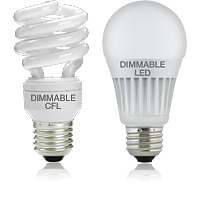 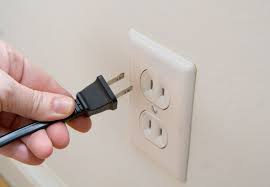 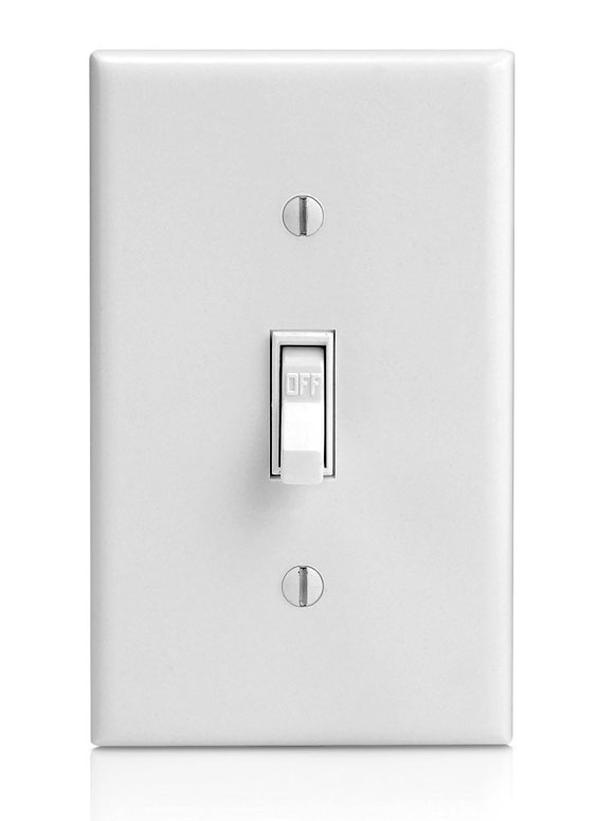 Radiation Concept
Ionizing Radiation
Non-Ionizing Radiation
Alpha particles
Beta particles
Gamma rays
Microwaves
Radio waves
Infrared
Background Radiation
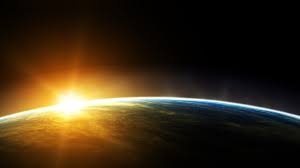 Cosmic
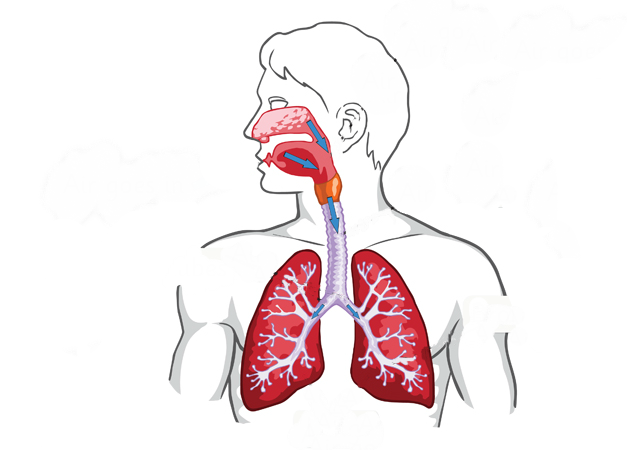 Internal
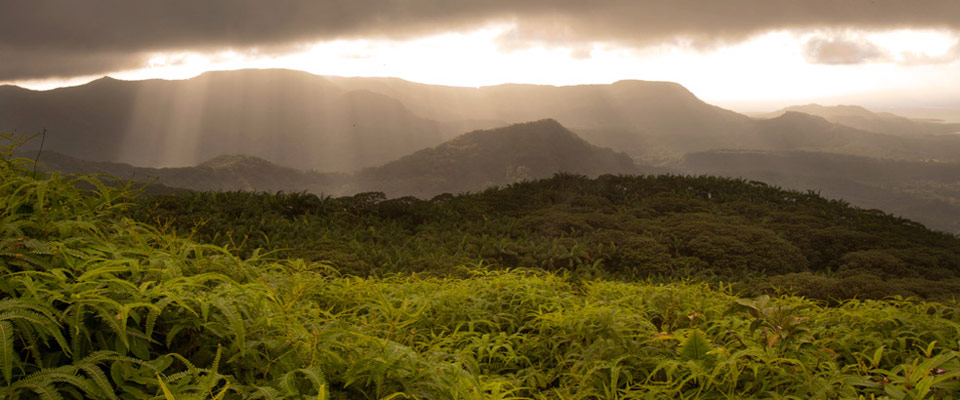 Terrestrial
How is radiation detected &measured?
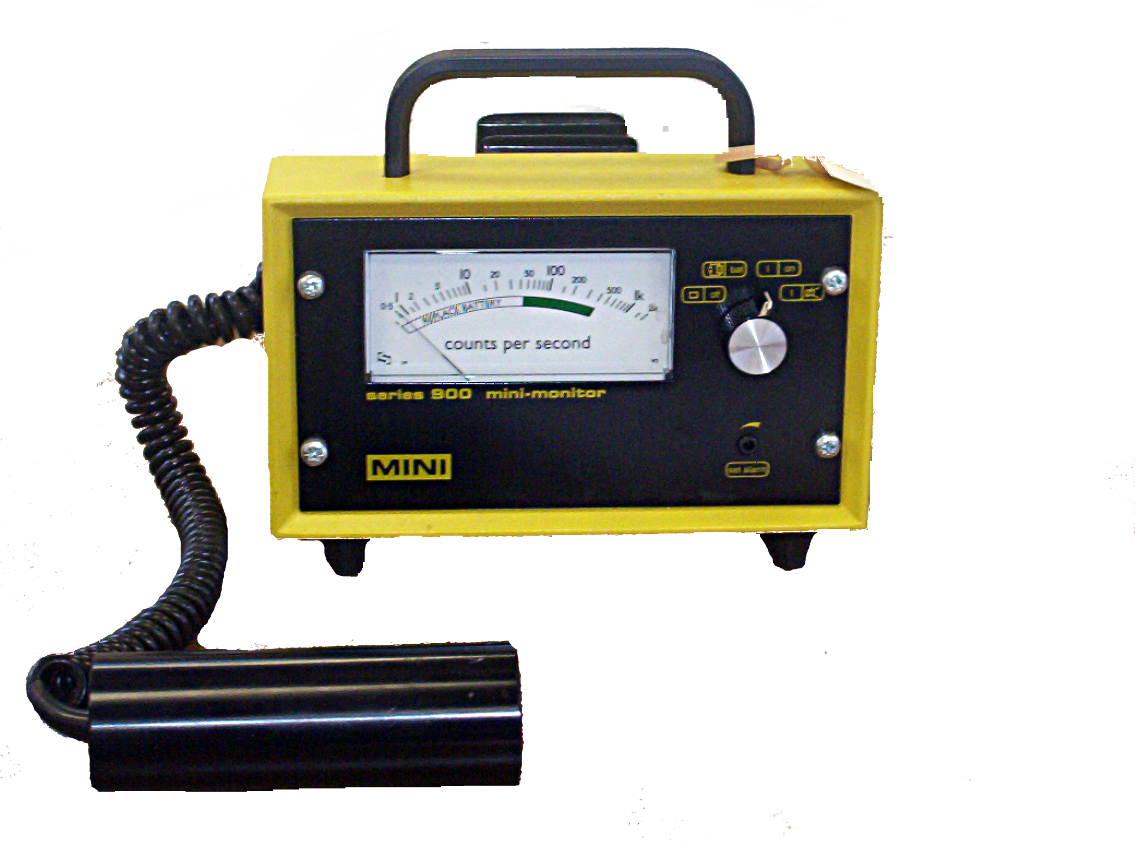 Sv – Sieverts
Rem – Roentgen equivalent man
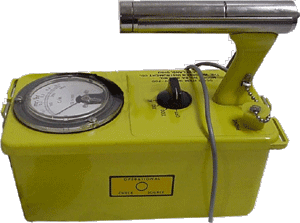 Cameron, AZ
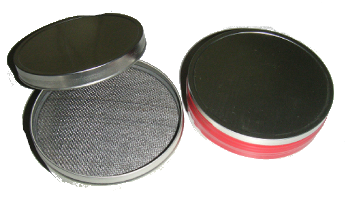 Radon in the Air
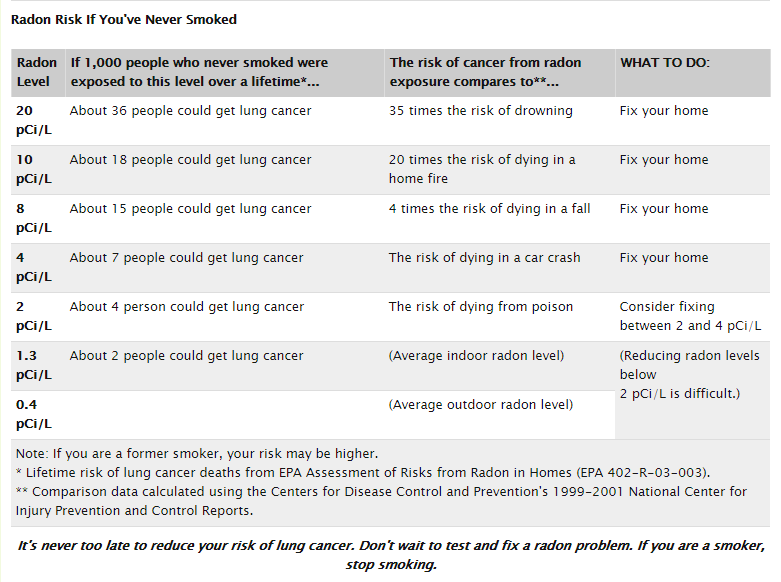 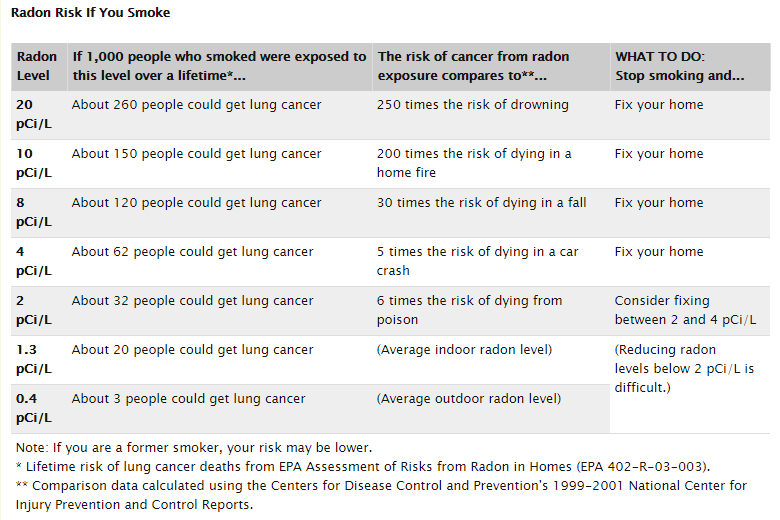 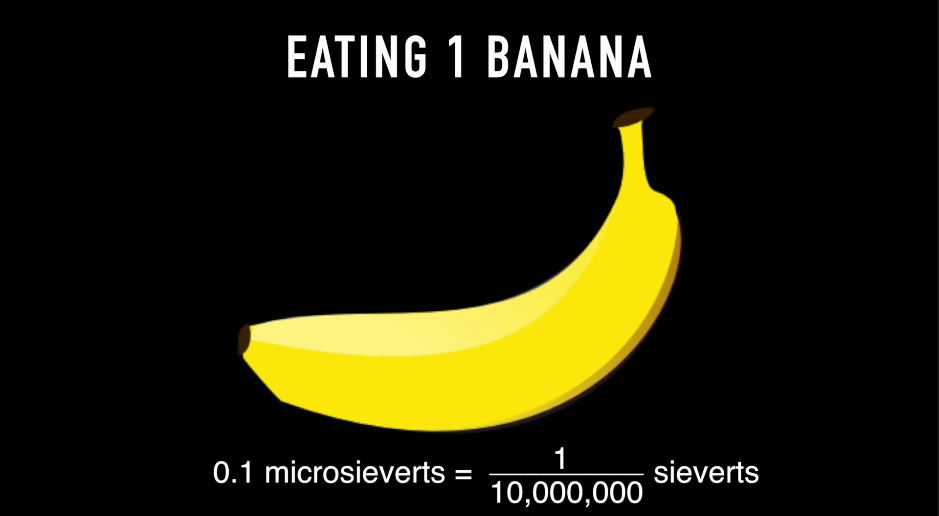 Who has the most Radiation dosage Annually?
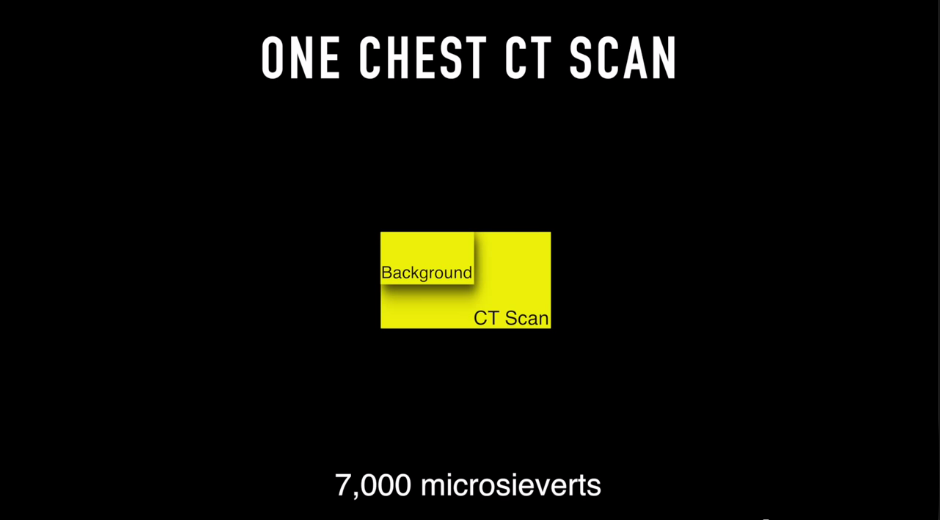 = .07 rem
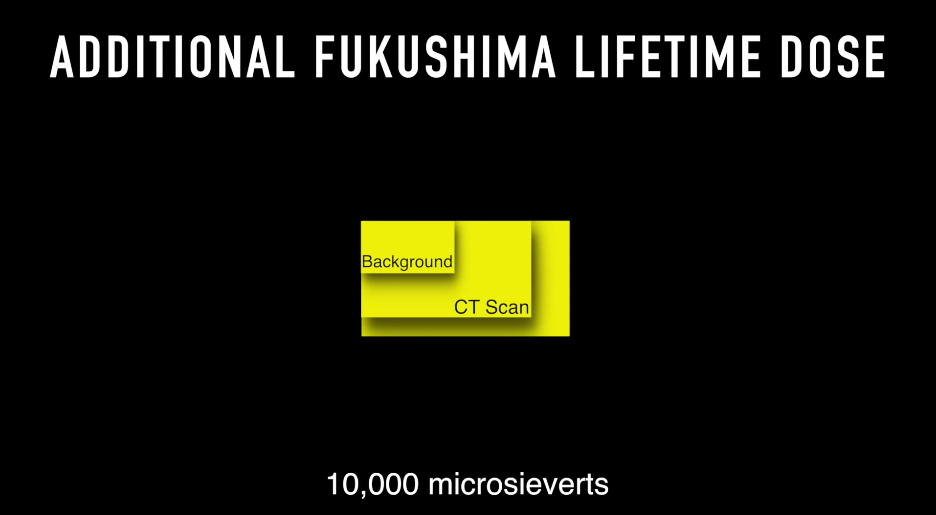 = 0.10 rem
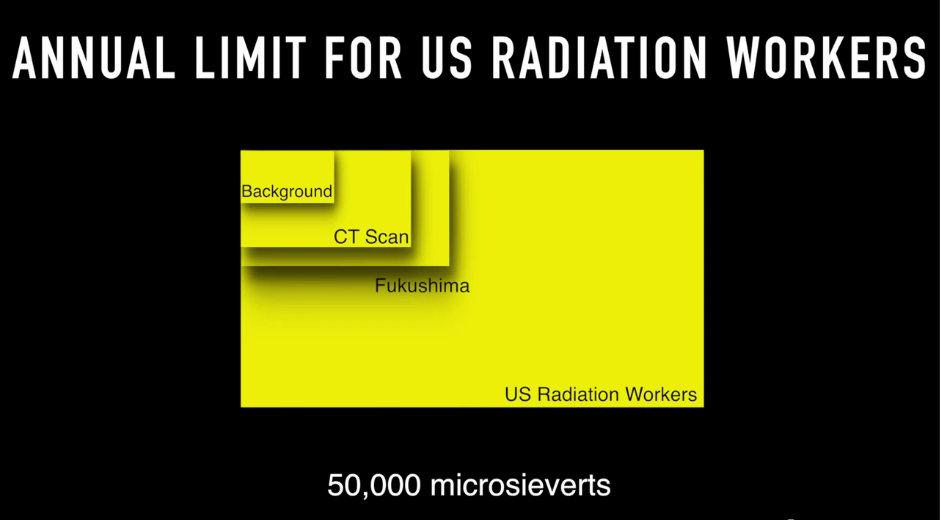 = 0.50 rem
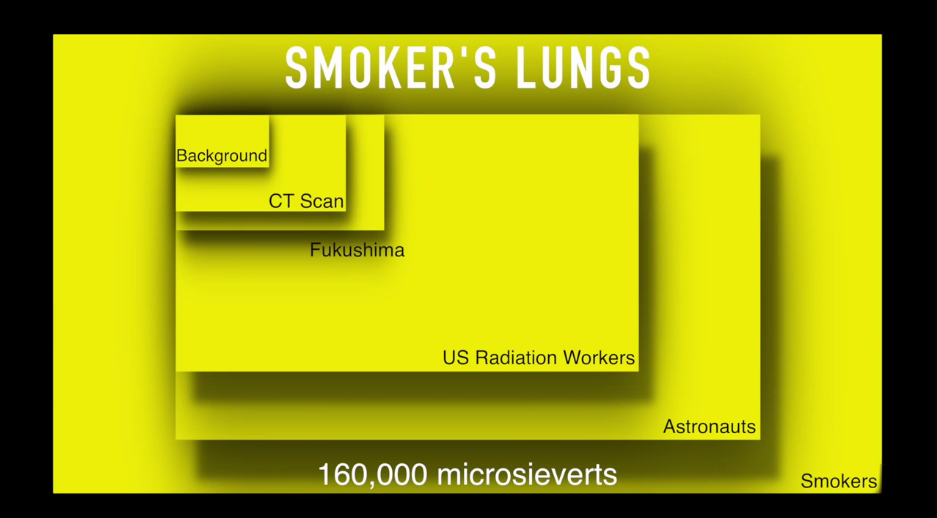 = 1.6 rem
Acknowledgements
Thanks to all who participated in the Surveys
Mentor Mansel A. Nelson
Kathleen Stigmon
NASA Space Grant
Northern Arizona University
Students
Schools